PRINCIPLES OF FRACTURE MANAGEMENT
BY: DR. BWANA OMBACHI
LECTURER, CONSULTANT SPINE AND ORTHOPAEDIC SURGEON
UNIVERSITY OF NAIROBI
INTRODUCTION TO FRACTURES
A fracture is a complete or incomplete break or crack in the continuity of a bone
Classification by quality of bone in relation to load:
Traumatic fractures (#): secondary to application of excessive force to normal bone wither directly or indirectly
Fatigue/ stress fractures: secondary to chronic repetitive forces none of which would be enough to break the bone on their own e.g. March fracture of the 2nd & 3rd metatarsal heads
Pathological fractures: produced when strength of bone is reduced by disease
Partial/ Green – stick fractures: because bones in children esp. < 10 years are very flexible
OPEN/ COMPOUND & CLOSED FRACTURES
Open # can communicate with the outside in 3 ways:
Trauma directly damaging skin & breaks bone: outside – in injury
Bone breaks & pierces through skin: inside – out injury
Injury to skin which becomes necrotic & sloughs off exposing bone
GUSTILO & ANDERSONS CLASSIFICATION
Type 1 #: Low energy injury; Wound <1cm in length often from an inside – out injury
Type 2 #: More energy adsorption; Wound > 1cm
Type 3 #: High energy injury (high – velocity gun shots, motorcycle accidents etc.); Extensive wounds >10cm with significant # fragment comminution, soft tissue injury (STI) & periosteal stripping.
Type 3A: don’t require major reconstructive surgery to provide skin coverage
Type 3 B: require reconstructive procedures due to soft tissue defects
Type 3C: involve vascular compromise and require reconstruction.
SUMMARY OF PRINCIPLES OF MANAGEMENT
EARLY FRACTURE CARE AND RESUSCITATION 
REDUCTION
IMMOBILIZATION
REHABILITATION
CONT.
The three fundamental principles of fracture treatment are:
Reduction
Immobilization and 
Preservation of function
Management can be:
Early
Definitive
GOAL OF FRACTURE MANAGEMENT
The goal of # management is to ensure the patient survives any life threatening condition and the involved limb segment returns to its maximal function possible.
This is accomplished by 
Resuscitation of the patient 
Obtaining and maintaining reduction of the fracture 
Immobilization with techniques that allow the fracture to heal and that provide the patient with functional aftercare
Reduction and Immobilization is achieved by either non - operative or operative means
EARLY MANAGEMENT: SCENE OF ACCIDENT (INITIAL MANAGEMENT)
Ensure that the Airway is clear with cervical spine control. Check whether the patient is Breathing.
Circulation: Control external hemorrhage, by covering any wound with a clean dressing. 
Hemorrhage hardly ever demands a tourniquet for its control. Only profuse pulsatile (arterial) bleeding that persists despite firm pressure over the wound may require tourniquet. 
Disability: Immobilization of fractured limb by traction to the limb or bandaging limb to normal one or to the chest
Immobilize the spine if injury suspected 
Exposure: 30% of patients with an open # have other life – threatening injuries
EARLY MANAGEMENT (HOSPITAL):RESUSCITATION
Before definitive treatment, FIRST AID TREATMENT (Advanced Trauma Life Support (ATLS) principles), CLINICAL ASSESSMENT to R/O associated injuries or complications, and RESUSCITATION is necessary.
Time must be spent on resuscitation and dealing with any other life-threatening injuries before definitive treatment for the fracture is begun
CONT.
Assess the neurovascular status of the limb
Relieve pain
IV antibiotics: 70% of open # are contaminated with bacteria at the time of injury
Give antibiotics foe 48 – 72 hours post – injury & 48 – 72 hours each time a further procedure is performed 
Cephalosporins (+ aminoglycoside  Type II & III) (+ Penicillin  if a farmyard injury to cover for C. perfringens)
Tetanus prophylaxis: toxoid for the previously immunized; human antiserum is not
Swab wound
Photograph: to prevent reopening for examination
Cover wound & X – ray
EARLY MANAGEMENT: LOCAL FRACTURE MANAGEMENT
The general aim of early fracture management is to:
Control hemorrhage,
Provide pain relief,
Prevent ischemia - reperfusion injury & 
Remove potential sources of contamination (foreign body and non - viable tissues)
DEFINITIVE OF CLOSED FRACTURES:REDUCTION
Reducing a # involves trying to return the bones to near their original position as possible.
Qualified by the words ‘if necessary’. 
For many fractures, reduction is unnecessary, either because there is no displacement or because the displacement is immaterial to the final result 
METHODS OF REDUCTION: 
Closed manipulation 
Mechanical traction with or without manipulation
Skin Traction
Skeletal Traction
Operative manipulation
CLOSED MANIPULATION
This is the standard initial method of reducing most common fractures. 
It is usually carried out under GA, but local or regional anesthesia is sometimes appropriate. 
The technique is simply to grasp the fragments through the soft tissues, to dis - impact them if necessary, and then to adjust them as nearly as possible to their correct position.
ADVANTAGES & DISADVANTAGES OF CLOSED REDUCTION
Advantages: Minimizes damage to blood supply & soft tissues
Disadvantages:
Relies on soft tissue attachments to reduce the fragments
Rarely adequate for intra – articular #
In children, lack of ossification makes checking closed reduction impossible
MECHANICAL TRACTION
When the contraction of large muscles exerts a strong displacing force, some mechanical aid may be necessary to draw the fragments out to the normal length of the bone. 
Imperfect apposition may often be accepted, whereas mal - alignment of more than a few degrees must usually be corrected. 
Traction may be applied either by weights or by a screw device, and the aim may be to gain full reduction rapidly at one sitting with anesthesia, or to rely upon gradual reduction by prolonged traction without anesthesia
Indications:
#s of the shaft of the femur
Certain types of # or displacement of the cervical spine e.g. odontoid peg #s
OPERATIVE MANIPULATIONS/ OPEN REDUCTION
When an acceptable reduction cannot be obtained, or maintained, by these conservative methods, the fragments are reduced under direct vision at open operation. 
Operative reduction may also be required for some fractures involving articular surfaces, or when the fracture is complicated by damage to a nerve or artery.
When operative reduction is resorted to, the opportunity should always be taken to fix the fragments internally to ensure that the position is maintained.
INDICATIONS OF OPEN REDUCTION
Some # involving articular surfaces: important to achieve perfect reduction to avoid arthritis 
When the # is complicated by damage to a nerve or artery
Open #: the wound needs opening up & washing out
Grossly unstable: internal fixation provides stability, allowing the patient to mobilize
ADVANTAGES & DISADVANTAGES OF OPEN REDUCTION
Advantages: allows wounds to be cleaned & fragments to be reduced exactly
Disadvantages:
Risks damage to the blood supply of the bone
Incision must be extensile 
Soft tissue cover must be possible
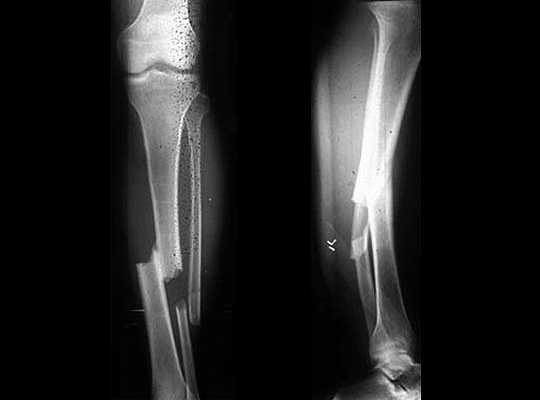 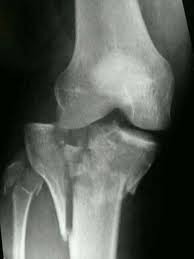 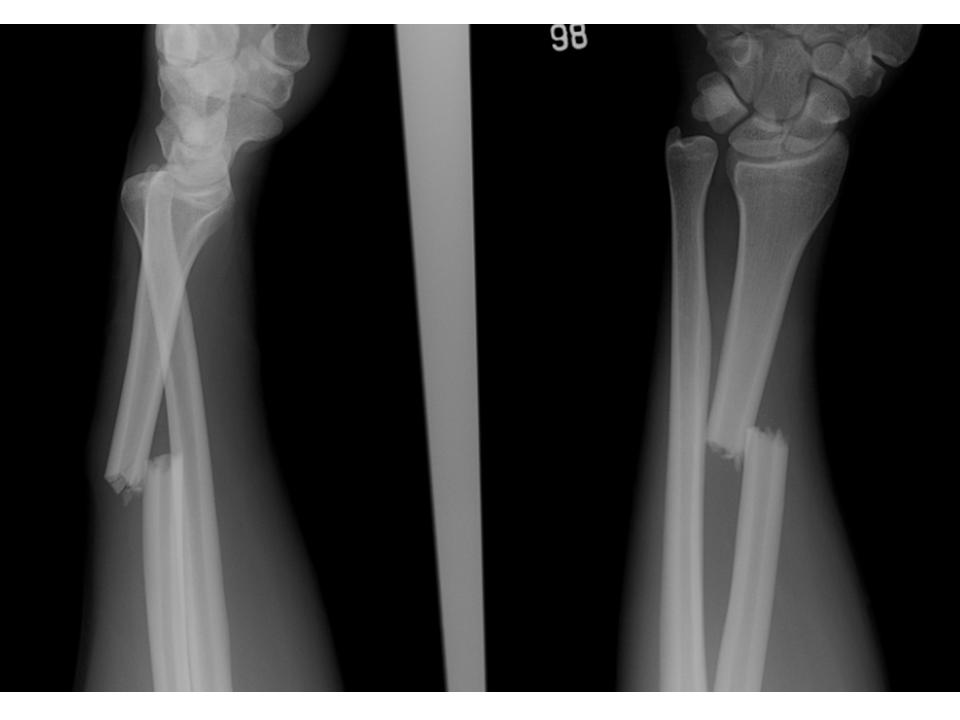 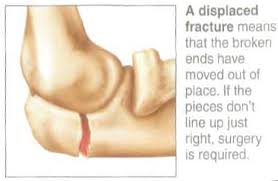 DEFINITIVE TREATMENT OF CLOSED FRACTURES: IMMOBILISATION
Reduction should be maintained to optimize the conditions for fracture union and minimize potential complications. This however must also be a qualified by the words ‘if necessary’
INDICATIONS FOR IMMOBILISATION:
Relieve pain.
Prevent displacement or angulation of the fragments
Prevent movement that might interfere with union
METHODS OF IMMOBILISATION
Plaster of Paris (POP) cast or other external splint 
Continuous traction 
External fixation
Internal fixation.
PLASTER OF PARIS/ FIBREGLASS
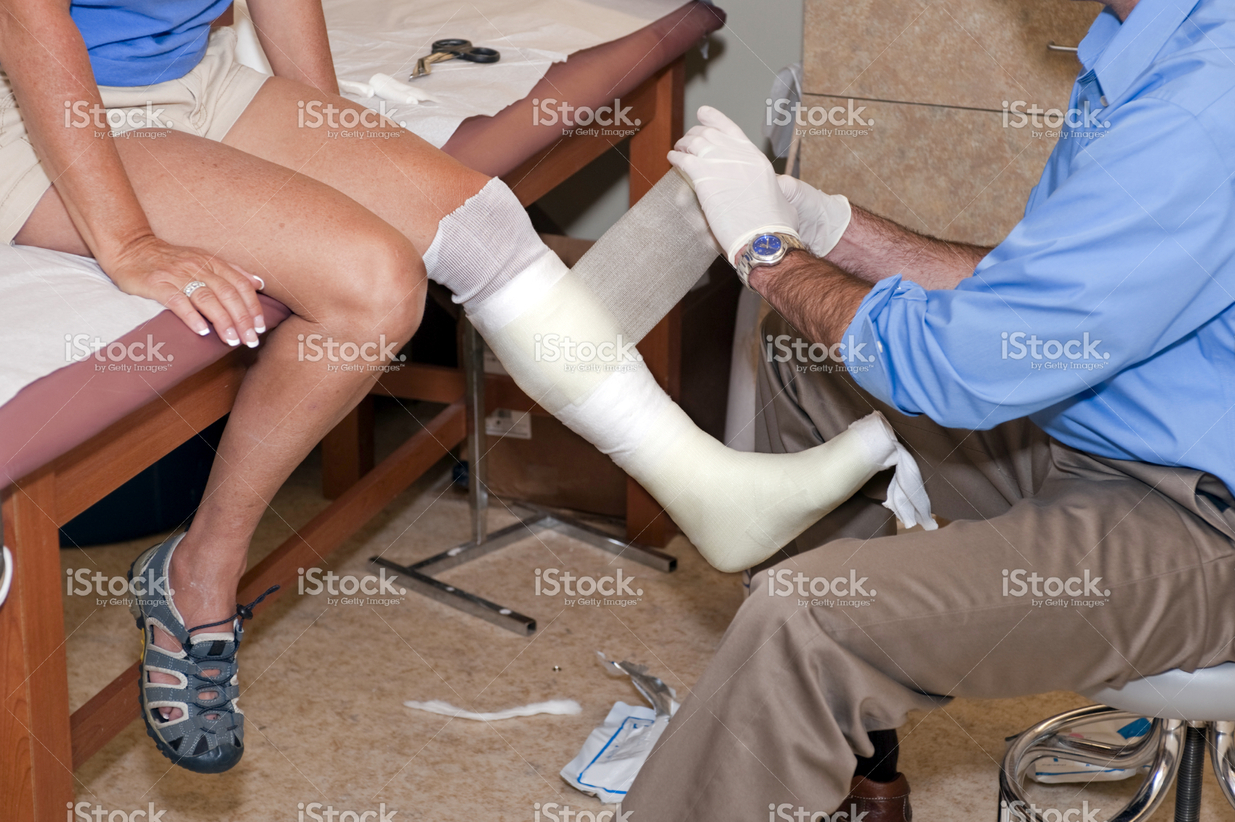 EXTERNAL SPLINTAGE
CONTINUOUS TRACTION (SKIN TRACTION)
CONTINUOUS TRACTION (SKELETAL TRACTION)
EXTERNAL FIXATION
INTERNAL FIXATION
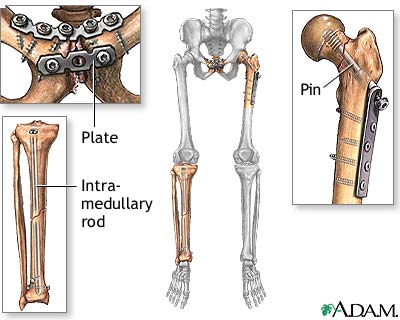 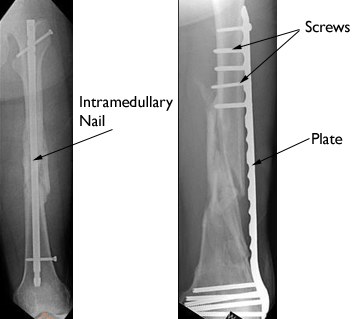 REHABILITATION
Improved results in the treatment of fractures owe much to rehabilitation 
Reduction is often unnecessary; immobilization is often unnecessary; rehabilitation is always essential. 
Rehabilitation should begin as soon as the fracture comes under definitive treatment. Its purpose is twofold: 
To preserve function so far as possible while the fracture is uniting and
To restore function to normal when the fracture is united. 
The two essential methods of rehabilitation are:
Active use (encourage patients to help themselves) 
Active exercises.
Patients should, ideally, be under the supervision of a physiotherapist throughout the whole duration of treatment.
MANAGEMENT OF OPEN FRACTURES
An open (compound) fracture always demands urgent attention in a properly equipped operation theatre. 
The sooner the wound can be dealt with adequately the smaller is the risk of infection arising from contaminating organisms.
PRINCIPLES OF MANAGEMENT OF OPEN FRACTURES
Infection Prevention: 
Wound debridement
Antibiotic prophylaxis
Fracture Stabilization
Early Wound Cover
Rehabilitation
INFECTION PREVENTION
Broad Spectrum intravenous Antibiotics on earliest encounter
Surgical Debridement
SURGICAL DEBRIDEMENT
Wound extension: Enlarging the skin wound, to display clearly the extent of the underlying damage. 
Wound excision: Clean the wound and remove all dead and de - vitalized tissue and all extraneous material, leaving healthy well vascularized tissues that ward off infection from the organisms that will inevitably remain even after the most meticulous cleansing. 
Excise obviously dead tissues that increase the risk of infection by gas-forming organisms (gas gangrene). Dead muscle can be recognized by:
Purplish color
Mushy consistency
Failure to contract when stimulated
Failure to bleed when cut
CONT.
Wound cleansing: Flush with copious quantities of water or saline to remove as completely as possible all contaminating dirt. At the same time any pieces of foreign matter such as shreds of clothing are picked out with forceps.
For type II/III #  irrigate with 5 – 10L of NS +/- water & H202
Remove bone fragments that are small and completely unattached  but large fragments retaining  some soft-tissue attachments, should be preserved.
CONT.
Damage to a major blood vessel is dealt with, according to circumstances, by ligation, suturing or vein grafting. 
Severed nerve trunks &: It is best to leave them alone. If the wound is absolutely clean & no dissection is required, they can be tacked lightly & sutured, to facilitate later definitive repair.
Only when a wound is of a cleanly incised type, very recent, and without any sign of contamination, may immediate suture be considered. 
Repeat debridement at 48 hour intervals until the wound is clean.
OPEN FRACTURE STABILIZATION
If there is no obvious contamination & the time lapse is < 8hours, open # up to type IIIA can be treated as for closed injuries i.e.:
External fixation (for not more than 2 weeks)
Splints, casts & traction (can be used in stable type I #)
Intramedullary nailing (Type I#)
Plates & screws (useful in displaced metaphyseal or intra – articular #s & #s of smaller tubular bones
CONT.
For open fractures there should be a greater reluctance to resort to operative methods of fixation, especially if there seems to be a serious risk of infection; if internal fixation is indicated the metals should be placed away from the wound.
Fractures that are unstable and unsuitable for treatment by traction or by simple splintage alone, should be treated by external fixation, pins inserted into the bone fragments and fixed to a rigid external bar rather than internal fixation.
AFTER CARE
The limb is elevated & its circulation carefully monitored
Antibiotic cover
If the wound has been left open, it is inspected at 2 – 3 days & covered appropriately
COVERAGE & CLOSURE OF THE WOUND
Primary Closure (suturing skin directly  type I wound)
Delayed Primary Closure
Secondary Closure
Skin Grafting/ flaps
Mobilization of grafts Skin / Muscle
CONT.
A small uncontaminated Type I wound may (after debridement) be sutured, provided this can be done without tension
All other wounds must be left open until dangers of tension & infection have passed
The wound is lightly packed with sterile gauze & inspected after 2 days
If it is clean, it is sutured (delayed 1o closure) or skin grafted. The wound must be covered in 5 – 7 days unless there is infection.
REHABILITATION
As in closed fractures
MODIFIED BY EFFIE NAILA
PERFECTION IS ATTAINED BY SLOW DEGREES.IT REQUIRES THE HAND OF TIME.
***END***
#JesusOverEverything